K.K. SINHA
Period From: 
July,1962  -  Sept. , 1963

Qualification: M.A

Add:
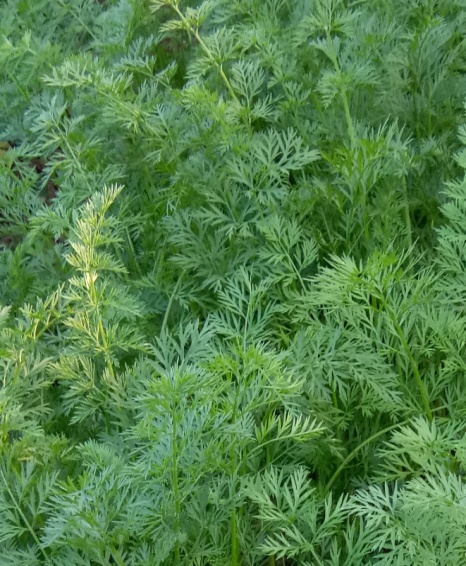